Reconnaissance des criminels
Grâce à l'intellingence artificielle
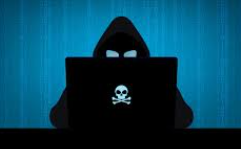 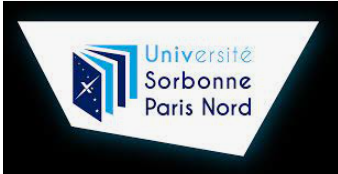 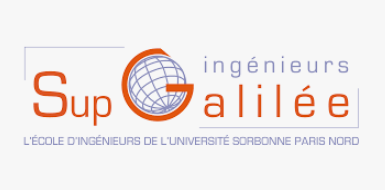 Plan
Introduction
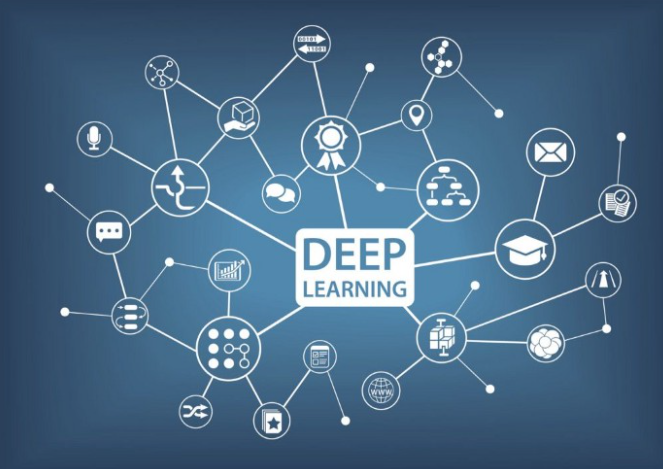 La reconnaissance faciale permet de nos jours de simuler l'intelligence humaine
Elle utilise des algorithme de type deep learning 
Méthode de cartographie mathematique.
Aperçu
Raisons
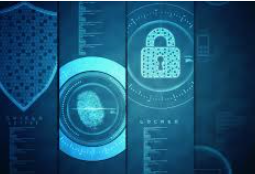 Missions
Conclusions
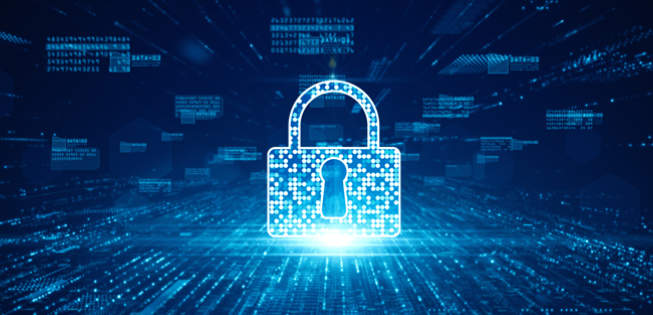 une meilleur efficacité de l’action des forces de l’ordre.
Reconnaissance autonome des criminels et signalement immédiat de leur passage à l'instant t.
Minimiser le placement des agents de securité.
Gagner du temps.